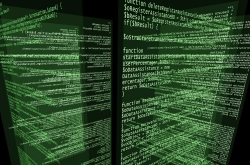 Software TestIng
White box testing
1
Glass box/white box testing
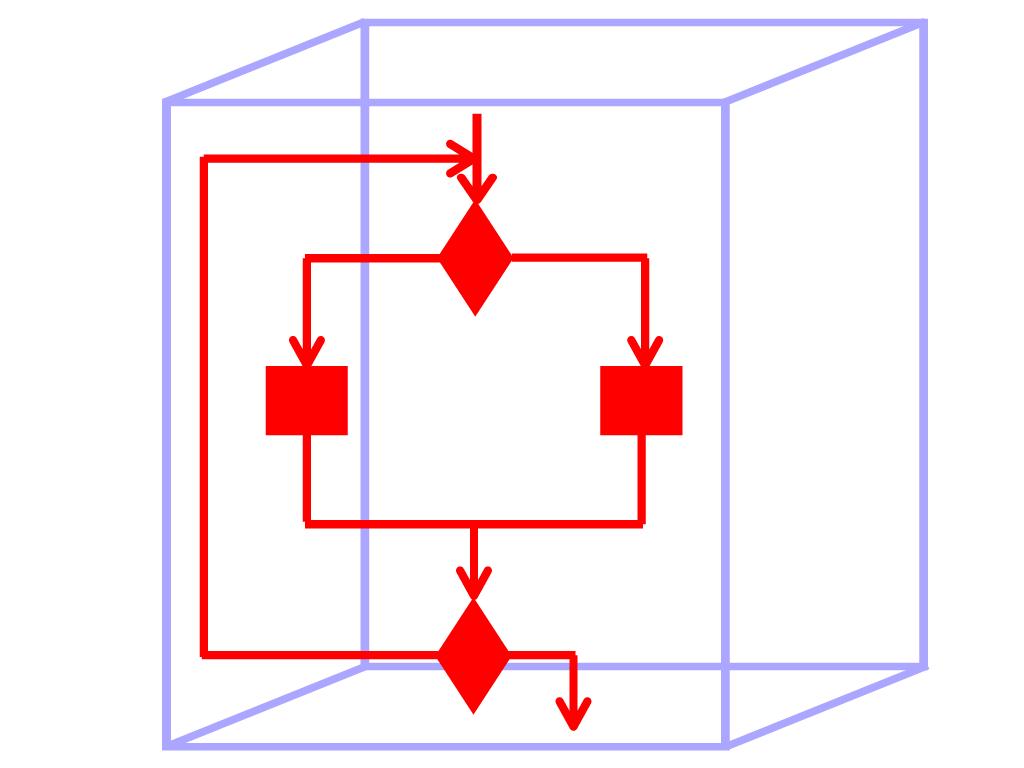 2
Software Testing
Goal of testing
finding faults in the software
demonstrating that there are no faults in the software (for the test cases that has been used during testing)

It is not possible to prove that there are no faults in the software using testing

Testing should help locate errors, not just detect their presence
a “yes/no” answer to the question “is the program correct?” is not very helpful

Testing should be repeatable
could be difficult for distributed or concurrent software
effect of the environment, uninitialized variables
Testing Software is Hard
If you are testing a bridge’s ability to sustain weight, and you test it with 1000 tons you can infer that it will sustain weight  1000 tons

This kind of reasoning does not work for software systems
software systems are not linear nor continuous

Exhaustively testing all possible input/output combinations is too expensive
the number of test cases increase exponentially with the number of input/output variables
Some Definitions
Let P be a program and let D denote its input domain

A test case t is an element of input domain t  D
 a test case gives a valuation for all the input variables of the program

A test set T is a finite set of test cases, i.e., a subset of D, T  D

The basic difficulty in testing is finding a test set that will uncover the faults in the program

Exhaustive testing corresponds to setting T = D
Exhaustive Testing is Hard
Number of possible test cases (assuming 32 bit integers)
232  232 = 264
Do bigger test sets help?
Test set 
{(x=3,y=2), (x=2,y=3)}         
will detect the error
Test set 
{(x=3,y=2),(x=4,y=3),(x=5,y=1)} 
will not detect the error although it has more test cases
The power of the test set is not determined by the number of test cases 
But, if T1  T2, then T2 will detect every fault detected by T1
int max(int x, int y) 
{
  if (x > y)
    return x;
  else
    return x;
}
Definition of White-Box Testing
Testing based on analysis of internal logic (design, code, etc.). 
expected results still come from requirements.
Exercise the internal logic of a program and traverse particular execution paths

Also know as structural testing or glass box testing.

White-box testing techniques apply primarily to lower levels of testing (e.g., unit and component).

(Functional, performance, and stress testing are collectively referred to as black box testing.)
7
What are major activities?
Decide which paths need to be exercised.
Derive test data to exercise those paths.
Determine the test coverage criterion.
Execute the test cases.
Measure the test coverage achieved.
8
Why determine test coverage criterion?
Why not just test it all?
What does “all” mean?
Program units (classes, clusters of classes) usually contain too many paths to permit exhaustive testing.
For example, loops introduce combinatorial numbers of execution paths and make exhaustive testing impossible.
9
What if you could test all paths?
Would the program be correct then?
The program might be missing paths
Code for branch alternative not there
More likely detect missing paths by requirements testing
Might have computational errors not revealed in the test data shown, even on the path where the error occurs
We call that coincidental correctness
For example, suppose code has x = A + A where it should have A*A but you test with A = 2.
10
[Speaker Notes: Detect missing paths more likely by requirements testing ... if adequately specified.
Sometimes missing path is error condition not expected.]
When are you done with unit testing?
Decide on criterion
Statement coverage
Branch coverage
Logical path coverage
1
2
3
4
5
Statement: 1, 2, 3, 4, 5
Branch:  	1, 2, 3, 4, 5
             	1, 3, 5
Path:     	1, 2, 3, 4, 5
             	1, 3, 5
             	1, 2, 3, 5
             	1, 3, 4, 5
11
[Speaker Notes: Statement:  1, 2, 3, 4, 5
Branch:  1, 2, 3, 4, 5
             1, 3, 5
Path:     1, 2, 3, 4, 5
             1, 3, 5
             1, 2, 3, 5
             1, 3, 4, 5]
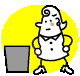 Coverage Metrics
Coverage metrics
Statement coverage: all statements in the programs should be executed at least once
Branch coverage: all branches in the program should be executed at least once
Path coverage: all execution paths in the program should be executed at lest once
The best case would be to execute all paths through the code, but there are some problems with this:
the number of paths increases fast with the number of branches in the program
the number of executions of a loop may depend on the input variables and hence may not be possible to determine most of the paths
Types of Logic Coverage
Statement:  each statement executed at least once
Branch:  each branch traversed (and every entry point taken) at least once
Condition:  each condition True at least once and False at least once
Branch/Condition:  both Branch and Condition coverage achieved
Compound Condition:  all combinations of condition values at every branch statement covered (and every entry point taken)
Path:  all program paths traversed at least once
13
Pseudocode and Control Flow Graphs
“nodes”
input(Y)
if (Y<=0) then
	Y := −Y
end_if
while (Y>0) do
	input(X)
	Y := Y-1
end_while
“edges”
14
Statement Coverage
Statement Coverage requires that each statement will have been executed at least once.
Simplest form of logic coverage.
Also known as Node Coverage.
What is the minimum number of test cases required to achieve statement coverage for the program segment given in previous slide?
15
Statement Coverage
Find a set of test cases to ensure that every statement is executed at least once
How many test cases required for Statement Coverage?
input(Y)
if (Y<=0) then
	Y := −Y
end_if
while (Y>0) do
	input(X)
	Y := Y-1
end_while
17
Branch Coverage
Branch Coverage requires that each branch will have been traversed, and that every program entry point will have been taken, at least once.
Also known as Edge Coverage.
18
Branch coverage
Find a set of test cases to ensure that each branching statement is taken in each direction at least once
Branch Coverage (cont’d)
What is the relationship between Statement and Branch Coverage?
	Possible relationships:
None.
Statement Coverage subsumes Branch Coverage (“statement => branch”).
Branch Coverage subsumes Statement Coverage (“branch => statement”).
20
Does “statement => branch” ???
Minimum number of cases required for Statement Coverage?

Minimum number of cases required for Branch Coverage?
21
Does “branch => statement” ???
Normally, YES…
UNLESS “DEAD CODE” exists
22
[Speaker Notes: DEAD CODE is not reachable via any executable program path.]
Does “branch => statement” ???
If a program has "dead (i.e., unreachable) code", then "statement coverage" is unachievable. 
Always assume the nominal case of “no dead code" unless explicitly stated otherwise.  
Under this assumption, Branch Coverage does indeed subsume Statement Coverage.
23
[Speaker Notes: İn case of dead code we would need to modify the program in order to bring the dead code back to “life”.]
Condition Coverage
A branch predicate may have more than one condition.
input(X,Y)
if (Y<=0) or (X=0) then
	Y := -Y
end_if
while (Y>0) and (not EOF) do
	input(X)
	Y := Y-1
end_while
24
Condition Coverage (cont’d)
Condition Coverage requires that each condition will have been 
True at least once and 
False at least once.

What is the relationship between Branch and Condition Coverage?
25
Condition Coverage (cont’d)
if A or B then
   s1
else
   s2
end_if_then_else
26
Condition Coverage (cont’d)
if A or B then
   s1
else
   s2
end_if_then_else
27
Branch/Condition Coverage
Branch/Condition Coverage requires that both Branch AND Condition Coverage will have been achieved.
Branch/Condition Coverage subsumes both Branch Coverage and Condition Coverage.
28
Compound Condition Coverage
What if the compiler generates code that masks the evaluation of conditions?
That is, suppose
			if (A) or (y/x=5) then...
	is compiled in such a way that if A is true, y/x=5 will not be evaluated.
29
Compound Condition Coverage (cont’d)
Compound Condition Coverage requires that all combinations of condition values at every branch statement will have been covered, and that every entry point will have been taken, at least once.
Also know as Multiple Condition Coverage.
Subsumes Branch/Condition Coverage, regardless of the order in which conditions are evaluated.
30
Compound Condition Coverage (cont’d)
Combinations of condition values:  TT, TF, FT, FF
input(X,Y)
if (Y<=0) or (X=0) then
	Y := -Y
end_if
31
[Speaker Notes: In general, how many different combinations of condition values must be considered when a branch predicate has N conditions?]
Path Coverage
Path Coverage requires that all program paths will have been traversed at least once.
Often described as the “strongest” form of logic coverage
Path Coverage is usually impossible when loops are present. 
How many test cases would be required to cover all paths in followıngthe example?
32
[Speaker Notes: Is it stronger than Compound Condition Coverage?)]
Logical Path Coverage
Acknowledges that the order in which branches are taken can be significant
Ensure that every path is executed at least once
A path is some feasible combination of statements and branches
Path Coverage (cont’d)
for I = 1 to 30 do
	input(X,Y)
	if (Y<=0) then
	    if (X<=0) then
		Y := -X
	    else
		Y:=-Y
	    end_if_else
	else
	    Y := X+Y
	end_if_else
end_for_do
repeat 29 times
34
PATH COVERAGE
3 paths
3 X 3 = 9 paths
3 paths
35
Path Coverage (cont’d)
repeat 29 times
3 X 3 X…X 3
=  330    paths
36
Path Coverage (cont’d)
Various strategies have been developed for identifying useful subsets of paths for testing when Path Coverage is impractical: 
Loop Coverage,
Basis Paths Coverage, and
Dataflow Coverage.
37
Loop Coverage
Loop Coverage requires that the body of loops be executed 0, 1, 2, t, max, and max+1 times, where possible.
Rationale:
0:  Is some action taken in the body that must also be taken when the body is not executed?
1:  Check lower bound on number of times body may be executed.
2:  Check loop re-initialization.
t:  Check typical number of iterations.
max:  Check upper (valid) bound on number of times body may be executed.
max+1:  If the maximum can be exceeded, what behavior results?
38
Basis Paths Coverage
A coverage criterion associated with McCabe’s Structured Testing.
Based on idea of identifying a “spanning” (i.e., basis) set of paths for a program’s “path space.”
The number, C, of such paths is equal to the number of (2-way) branch statements in the program + 1. 
This is also the number of enclosed regions in the program graph + 1.
39
[Speaker Notes: C is what McCabe calls the Cyclomatic Complexity of a program.
Any C distinct, simple program paths that provide branch coverage also form a basis set of paths. (In a simple program path, while loop bodies are executed at most once and repeat-until loop bodies are executed at most twice.)]
Values of cyclomatic complexity
A high cyclomatic complexity denotes a complex procedure that's hard to understand, test and maintain. There's a relationship between cyclomatic complexity and the "risk" in a procedure.
40
Bad fix probability
There is a frequently quoted table of "bad fix probability" values by cyclomatic complexity. This is the probability of an error accidentally inserted into a program while trying to fix a previous error.
As the complexity reaches high values, changes in the program are likely to produce new errors.
41
Example 1
if a then s1
else if b then s2
       else if c then s3
              else s4
              end_if_then_else
       end_if_then_else
end_if_then_else
Paths: ___ Basis Paths: ___ Cases for branch coverage: ___
42
Example 2
if a then
	s1
end_if_then
if b then
	s2
end_if_then
if c then
	s3
end_if_then
43
Paths: ___ Basis Paths: ___ Cases for branch coverage: ___
Example 3
while a do
	if b then s1
	else s2
	end_if_then_else
end_while
Paths: ___ Basis Paths: ___ Cases for branch coverage: ___
44
In General…
Number of test cases required for branch coverage
Number of program Paths
Number of Basis Paths


Basis Paths Coverage
Path Coverage
=>
=>
Branch Coverage
45
Summary of White-Box Coverage Relationships (so far…)
Compound Condition
Path
Branch / Condition
Basis Paths
Loop
Condition
Branch
Statement
46
Example
int f1(int x,int y){                    
1 while (x != y){
2    if (x>y) then 
3         x=x-y;
4    else y=y-x;
5 }
6 return x;        }
1
2
3
4
5
6
47
Example Control Flow Diagram
1
2
3
4
5
6
48
Derivation of Test Cases
Number of independent paths: 3
1,6     test case (x=1, y=1)
1,2,3,5,1,6 test case(x=1, y=2)
1,2,4,5,1,6  test case(x=2, y=1)
49
An interesting application of cyclomatic complexity
Relationship exists between:
McCabe's metric
the number of errors existing in the code, 
the time required to find and correct the errors.
50
Cyclomatic complexity
Cyclomatic complexity of a program: 
also indicates the psychological complexity of a program. 
difficulty level of understanding the program.
51
Cyclomatic complexity
From maintenance perspective, 
limit cyclomatic complexity 
of modules to some reasonable value. 
Good software development organizations: 
restrict cyclomatic complexity of functions to a maximum of ten or so.
52